Network Programming15-213 / 18-213: Introduction to Computer Systems21st Lecture, Nov. 10, 2011
Instructors: 
Dave O’Hallaron, Greg Ganger, and Greg Kesden
A Programmer’s View of the Internet
Hosts are mapped to a set of 32-bit IP addresses
128.2.217.13

The set of IP addresses is mapped to a set of identifiers called Internet domain names
128.2.217.13 is mapped to  www.cs.cmu.edu 

A process on one Internet host can communicate with a process on another Internet host over a connection
Internet Connections
Clients and servers communicate by sending streams of bytes over connections:
Point-to-point, full-duplex (2-way communication), and reliable

A socket is an endpoint of a connection
Socket address is an IPaddress:port  pair

A port is a 16-bit integer that identifies a process:
Ephemeral port: Assigned automatically on client when client makes a connection request
Well-known port: Associated with some service provided by a server (e.g., port 80 is associated with Web servers)

A connection is uniquely identified by the socket addresses of its endpoints (socket pair)
(cliaddr:cliport, servaddr:servport)
Anatomy of an Internet Connection
Client socket address
128.2.194.242:51213
Server socket address
208.216.181.15:80
Client
Server
(port 80)
Connection socket pair
(128.2.194.242:51213, 208.216.181.15:80)
Client host address
128.2.194.242
Server host address
208.216.181.15
51213 is an ephemeral port 
allocated by the kernel
80 is a well-known port
associated with Web servers
A Client-Server Transaction
1. Client sends request
Client
process
Server
process
Resource
4. Client 
handles
response
2. Server 
handles
request
3. Server sends response
Note: clients and servers are processes running on hosts 
(can be the same or different hosts)
Most network applications are based on the client-server model:
A server process and one or more client processes
Server manages some resource
Server provides service by manipulating resource for clients
Server activated by request from client (vending machine analogy)
Clients
Examples of client programs
Web browsers, ftp, telnet, ssh

How does a client find the server?
The IP address in the server socket address identifies the host  (more precisely, an adapter on the host)
The (well-known) port in the server socket address identifies the service, and thus implicitly identifies the server process that performs that service.
Examples of well know ports
Port 7: Echo server
Port 23: Telnet server
Port 25: Mail server
Port 80: Web server
Using Ports to Identify Services
Server host 128.2.194.242
Web server
(port 80)
Client host
Service request for
128.2.194.242:80
(i.e., the Web server)
Client
Kernel
Echo server
(port 7)
Web server
(port 80)
Service request for
128.2.194.242:7
(i.e., the echo server)
Client
Kernel
Echo server
(port 7)
Servers
Servers are long-running processes (daemons)
Created at boot-time (typically) by the init process (process 1)
Run continuously until the machine is turned off

Each server waits for requests to arrive on a well-known port associated with a particular service
Port 7: echo server
Port 23: telnet server
Port 25: mail server
Port 80: HTTP server

A machine that runs a server process is also often referred to as a “server”
Server Examples
Web server (port 80)
Resource: files/compute cycles (CGI programs)
Service: retrieves files and runs CGI programs on behalf of the client

FTP server (20, 21)
Resource: files
Service: stores and retrieve files

Telnet server (23)
Resource: terminal
Service: proxies a terminal on the server machine

Mail server (25)
Resource: email “spool” file
Service: stores mail messages in spool file
See /etc/services for a comprehensive list of the port mappings on a Linux machine
Sockets Interface
Created in the early 80’s as part of the original Berkeley distribution of Unix that contained an early version of the Internet protocols

Provides a user-level interface to the network

Underlying basis for all Internet applications

Based on client/server programming model
Sockets
What is a socket?
To the kernel, a socket is an endpoint of communication
To an application, a socket is a file descriptor that lets the application read/write from/to the network
Remember: All Unix I/O devices, including networks, are modeled as files
Clients and servers communicate with each other by reading from and writing to socket descriptors



The main distinction between regular file I/O and socket I/O is how the application “opens” the socket descriptors
Client
Server
clientfd
serverfd
rio_writen
rio_readlineb
rio_readlineb
rio_writen
EOF
rio_readlineb
close
close
Overview of the Sockets Interface
Client
Server
socket
socket
bind
open_listenfd
open_clientfd
listen
Connection
request
connect
accept
Client / Server
Session
Await connection
request from
next client
Socket Address Structures
Generic socket address:
For address arguments to connect, bind, and accept
Necessary only because C did not have generic (void *) pointers when the sockets interface was designed
struct sockaddr { 
  unsigned short  sa_family;    /* protocol family */ 
  char            sa_data[14];  /* address data.  */ 
};
sa_family
Family Specific
Socket Address Structures
Internet-specific socket address:
Must cast (sockaddr_in *) to (sockaddr *) for connect, bind, and accept
struct sockaddr_in  { 
  unsigned short  sin_family;  /* address family (always AF_INET) */ 
  unsigned short  sin_port;    /* port num in network byte order */ 
  struct in_addr  sin_addr;    /* IP addr in network byte order */ 
  unsigned char   sin_zero[8]; /* pad to sizeof(struct sockaddr) */ 
};
sin_addr
sin_port
0
0
0
0
0
0
0
0
AF_INET
sa_family
sin_family
Family Specific
Example: Echo Client and Server
On Client
On Server
greatwhite> ./echoserveri 15213
linux> echoclient greatwhite.ics.cs.cmu.edu 15213
server connected to BRYANT-TP4.VLSI.CS.CMU.EDU (128.2.213.29), port 64690
type: hello there
server received 12 bytes
echo: HELLO THERE
type: ^D
Connection closed
Receive line from server
Echo Client Main Routine
#include "csapp.h" 

/* usage: ./echoclient host port */
int main(int argc, char **argv)
{ 
    int clientfd, port; 
    char *host, buf[MAXLINE]; 
    rio_t rio; 
    host = argv[1];  port = atoi(argv[2]); 
    clientfd = Open_clientfd(host, port);
    Rio_readinitb(&rio, clientfd); 
    printf("type:"); fflush(stdout);
    while (Fgets(buf, MAXLINE, stdin) != NULL) { 
        Rio_writen(clientfd, buf, strlen(buf)); 
        Rio_readlineb(&rio, buf, MAXLINE); 
        printf("echo:");
        Fputs(buf, stdout); 
        printf("type:"); fflush(stdout);
    } 
    Close(clientfd); 
    exit(0); 
}
Read input
line
Send line to server
Print server
response
Overview of the Sockets Interface
Client
Server
socket
socket
bind
open_listenfd
open_clientfd
listen
Connection
request
connect
accept
Echo Client: open_clientfd
int open_clientfd(char *hostname, int port) { 
  int clientfd; 
  struct hostent *hp; 
  struct sockaddr_in serveraddr; 
 
  if ((clientfd = socket(AF_INET, SOCK_STREAM, 0)) < 0) 
    return -1; /* check errno for cause of error */ 
 
  /* Fill in the server's IP address and port */ 
  if ((hp = gethostbyname(hostname)) == NULL) 
    return -2; /* check h_errno for cause of error */ 
  bzero((char *) &serveraddr, sizeof(serveraddr)); 
  serveraddr.sin_family = AF_INET; 
  bcopy((char *)hp->h_addr_list[0],  
        (char *)&serveraddr.sin_addr.s_addr, hp->h_length); 
  serveraddr.sin_port = htons(port); 
 
  /* Establish a connection with the server */ 
  if (connect(clientfd, (SA *) &serveraddr,
      sizeof(serveraddr)) < 0) 
    return -1; 
  return clientfd; 
}
This function opens a connection from the client to the server at hostname:port
Create
socket
Create
address
Establish
connection
Echo Client: open_clientfd (socket)
socket creates a socket descriptor on the client
Just allocates & initializes some internal data structures
AF_INET: indicates that the socket is associated with Internet protocols
SOCK_STREAM: selects a reliable byte stream connection
provided by TCP
int clientfd;  /* socket descriptor */

if ((clientfd = socket(AF_INET, SOCK_STREAM, 0)) < 0) 
    return -1; /* check errno for cause of error */ 

... <more>
Echo Client: open_clientfd (gethostbyname)
The client then builds the server’s Internet address
int clientfd;                  /* socket descriptor */
struct hostent *hp;            /* DNS host entry */
struct sockaddr_in serveraddr; /* server’s IP address */

...
   
/* fill in the server's IP address and port */
if ((hp = gethostbyname(hostname)) == NULL) 
    return -2; /* check h_errno for cause of error */ 
bzero((char *) &serveraddr, sizeof(serveraddr)); 
serveraddr.sin_family = AF_INET; 
serveraddr.sin_port = htons(port); 
bcopy((char *)hp->h_addr_list[0],  
      (char *)&serveraddr.sin_addr.s_addr, hp->h_length);
Check 
this out!
A Careful Look at bcopy Arguments
/* DNS host entry structure */ 
struct hostent { 
   . . .
   int    h_length;      /* length of an address, in bytes */ 
   char   **h_addr_list; /* null-terminated array of in_addr structs */ 
};
struct sockaddr_in  { 
  . . .
  struct in_addr  sin_addr;    /* IP addr in network byte order */ 
  . . .
};
/* Internet address structure */
struct in_addr {
    unsigned int s_addr; /* network byte order (big-endian) */
};
struct hostent *hp;            /* DNS host entry */
struct sockaddr_in serveraddr; /* server’s IP address */
...
bcopy((char *)hp->h_addr_list[0], /* src, dest */ 
      (char *)&serveraddr.sin_addr.s_addr, hp->h_length);
Bcopy Argument Data Structures
struct hostent
h_length
h_addr_list
. . .
0
s_addr
struct
in_addr
s_addr
struct sockaddr_in
sin_family
sin_addr
sin_port
0
0
0
0
0
0
0
0
AF_INET
struct in_addr
s_addr
Echo Client: open_clientfd (connect)
Finally the client creates a connection with the server
Client process suspends (blocks) until the connection is created
After resuming, the client is ready to begin exchanging messages with the server via Unix I/O calls on descriptor clientfd
int clientfd;                    /* socket descriptor */
  struct sockaddr_in serveraddr;   /* server address */
  typedef struct sockaddr SA;      /* generic sockaddr */
...
  /* Establish a connection with the server */ 
  if (connect(clientfd, (SA *)&serveraddr, sizeof(serveraddr)) < 0) 
    return -1; 
  return clientfd;
}
Echo Server: Main Routine
int main(int argc, char **argv) {
    int listenfd, connfd, port, clientlen;
    struct sockaddr_in clientaddr;
    struct hostent *hp;
    char *haddrp;
    unsigned short client_port;

    port = atoi(argv[1]); /* the server listens on a port passed 
                             on the command line */
    listenfd = open_listenfd(port); 

    while (1) {
        clientlen = sizeof(clientaddr); 
        connfd = Accept(listenfd, (SA *)&clientaddr, &clientlen);
        hp = Gethostbyaddr((const char *)&clientaddr.sin_addr.s_addr,
                        sizeof(clientaddr.sin_addr.s_addr), AF_INET);
        haddrp = inet_ntoa(clientaddr.sin_addr);
        client_port = ntohs(clientaddr.sin_port);
        printf("server connected to %s (%s), port %u\n",
                hp->h_name, haddrp, client_port);
        echo(connfd);
        Close(connfd);
    }
}
Overview of the Sockets Interface
Client
Server
socket
socket
bind
open_listenfd
open_clientfd
listen
Connection
request
connect
accept
Office Telephone Analogy for Server
Socket: 	Buy a phone
Bind: 	Tell the local administrator what number you want to use
Listen: 	Plug the phone in
Accept: 	Answer the phone when it rings
Echo Server: open_listenfd
int open_listenfd(int port)  
{ 
    int listenfd, optval=1; 
    struct sockaddr_in serveraddr; 
   
    /* Create a socket descriptor */ 
    if ((listenfd = socket(AF_INET, SOCK_STREAM, 0)) < 0) 
        return -1; 
  
    /* Eliminates "Address already in use" error from bind. */ 
    if (setsockopt(listenfd, SOL_SOCKET, SO_REUSEADDR,  
                   (const void *)&optval , sizeof(int)) < 0) 
        return -1; 
 
... <more>
Echo Server: open_listenfd (cont.)
...

  /* Listenfd will be an endpoint for all requests to port 
       on any IP address for this host */ 
    bzero((char *) &serveraddr, sizeof(serveraddr)); 
    serveraddr.sin_family = AF_INET;  
    serveraddr.sin_addr.s_addr = htonl(INADDR_ANY);  
    serveraddr.sin_port = htons((unsigned short)port);  
    if (bind(listenfd, (SA *)&serveraddr, sizeof(serveraddr)) < 0) 
        return -1; 
 
    /* Make it a listening socket ready to accept 
       connection requests */ 
    if (listen(listenfd, LISTENQ) < 0) 
        return -1; 
 
   return listenfd; 
}
Echo Server: open_listenfd(socket)
socket creates a socket descriptor on the server
AF_INET: indicates that the socket is associated with Internet protocols
SOCK_STREAM: selects a reliable byte stream connection (TCP)
int listenfd; /* listening socket descriptor */
 
/* Create a socket descriptor */ 
if ((listenfd = socket(AF_INET, SOCK_STREAM, 0)) < 0) 
    return -1;
Echo Server: open_listenfd(setsockopt)
The socket can be given some attributes




Handy trick that allows us to rerun the server immediately after we kill it
Otherwise we would have to wait about 15 seconds
Eliminates “Address already in use” error from bind()
Strongly suggest you do this for all your servers to simplify debugging
...
/* Eliminates "Address already in use" error from bind(). */ 
if (setsockopt(listenfd, SOL_SOCKET, SO_REUSEADDR,  
              (const void *)&optval , sizeof(int)) < 0) 
    return -1;
Echo Server: open_listenfd (initialize socket address)
Initialize socket with server port number
Accept connection from any IP address






IP addr and port stored in network (big-endian) byte order
struct sockaddr_in serveraddr; /* server's socket addr */
...
  /* listenfd will be an endpoint for all requests to port
     on any IP address for this host */
  bzero((char *) &serveraddr, sizeof(serveraddr));
  serveraddr.sin_family = AF_INET;
  serveraddr.sin_port = htons((unsigned short)port);
  serveraddr.sin_addr.s_addr = htonl(INADDR_ANY);
sin_addr
sin_port
0
0
0
0
0
0
0
0
AF_INET
INADDR_ANY
sa_family
sin_family
Echo Server: open_listenfd (bind)
bind associates the socket with the socket address we just created
int listenfd;                  /* listening socket */
struct sockaddr_in serveraddr; /* server’s socket addr */

...
  /* listenfd will be an endpoint for all requests to port
     on any IP address for this host */
  if (bind(listenfd, (SA *)&serveraddr, sizeof(serveraddr)) < 0) 
      return -1;
Echo Server: open_listenfd (listen)
listen indicates that this socket will accept connection (connect) requests from clients
LISTENQ is constant indicating how many pending requests allowed





We’re finally ready to enter the main server loop that accepts and processes client connection requests.
int listenfd; /* listening socket */

...
 /* Make it a listening socket ready to accept connection requests */ 
    if (listen(listenfd, LISTENQ) < 0) 
        return -1;
    return listenfd; 
}
Echo Server: Main Loop
The server loops endlessly, waiting for connection requests, then reading input from the client, and echoing the input back to the client.
main() {

   /* create and configure the listening socket */

   while(1) {
      /* Accept(): wait for a connection request */
      /* echo(): read and echo input lines from client til EOF */
      /* Close(): close the connection */ 
   }
}
rio_writen
rio_readlineb
rio_readlineb
rio_writen
EOF
rio_readlineb
close
close
Overview of the Sockets Interface
Client
Server
socket
socket
bind
open_listenfd
open_clientfd
listen
Connection
request
connect
accept
Client / Server
Session
Await connection
request from
next client
Echo Server: accept
accept() blocks waiting for a connection request




accept returns a connected descriptor (connfd) with the same properties as the listening descriptor (listenfd)
Returns when the connection between client and server is created and ready for I/O transfers
All I/O with the client will be done via the connected socket
accept also fills in client’s IP address
int listenfd; /* listening descriptor */
int connfd;   /* connected descriptor */
struct sockaddr_in clientaddr;
int clientlen;    
 
clientlen = sizeof(clientaddr); 
connfd = Accept(listenfd, (SA *)&clientaddr, &clientlen);
Echo Server: accept Illustrated
listenfd(3)
1. Server blocks in accept, waiting for connection request on listening descriptor listenfd
Client
Server
clientfd
Connection
request
listenfd(3)
2. Client makes connection request by calling and blocking in connect
Client
Server
clientfd
listenfd(3)
3. Server returns connfd from accept. Client returns from connect. Connection is now established between clientfd and connfd
Client
Server
clientfd
connfd(4)
Connected vs. Listening Descriptors
Listening descriptor
End point for client connection requests
Created once and exists for lifetime of the server

Connected descriptor
End point of the connection between client and server
A new descriptor is created each time the server accepts a connection request from a client
Exists only as long as it takes to service client

Why the distinction?
Allows for concurrent servers that can communicate over many client connections simultaneously
E.g., Each time we receive a new request, we fork a child to handle the request
Echo Server: Identifying the Client
The server can determine the domain name, IP address, and port of the client
struct hostent *hp;  /* pointer to DNS host entry */
char *haddrp;        /* pointer to dotted decimal string */
unsigned short client_port;
hp = Gethostbyaddr((const char *)&clientaddr.sin_addr.s_addr,
                        sizeof(clientaddr.sin_addr.s_addr), AF_INET);
haddrp = inet_ntoa(clientaddr.sin_addr);
client_port = ntohs(clientaddr.sin_port);
printf("server connected to %s (%s), port %u\n",
	hp->h_name, haddrp, client_port);
Echo Server: echo
The server uses RIO to read and echo text lines until EOF (end-of-file) is encountered.
EOF notification caused by client calling  close(clientfd)
void echo(int connfd)  
{ 
    size_t n;  
    char buf[MAXLINE];  
    rio_t rio; 
 
    Rio_readinitb(&rio, connfd); 
    while((n = Rio_readlineb(&rio, buf, MAXLINE)) != 0) { 
        upper_case(buf);
        Rio_writen(connfd, buf, n); 
        printf("server received %d bytes\n", n);
    } 
}
Testing Servers Using telnet
The telnet program is invaluable for testing servers that transmit ASCII strings over Internet connections
Our simple echo server
Web servers
Mail servers

Usage: 
unix> telnet <host> <portnumber>
Creates a connection with a server running on <host> and  listening on port <portnumber>
Testing the Echo Server With telnet
greatwhite> echoserver 15213

linux> telnet greatwhite.ics.cs.cmu.edu 15213
Trying 128.2.220.10...
Connected to greatwhite.ics.cs.cmu.edu.
Escape character is '^]'.
hi there
HI THERE
For More Information
W. Richard Stevens, “Unix Network Programming: Networking APIs: Sockets and XTI”, Volume 1, Second Edition, Prentice Hall, 1998
THE network programming bible
Unix Man Pages
Good for detailed information about specific functions
Complete versions of the echo client and server are developed in the text
Updated versions linked to course website
Feel free to use this code in your assignments
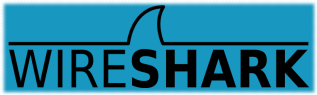 Watching Echo Client / Server
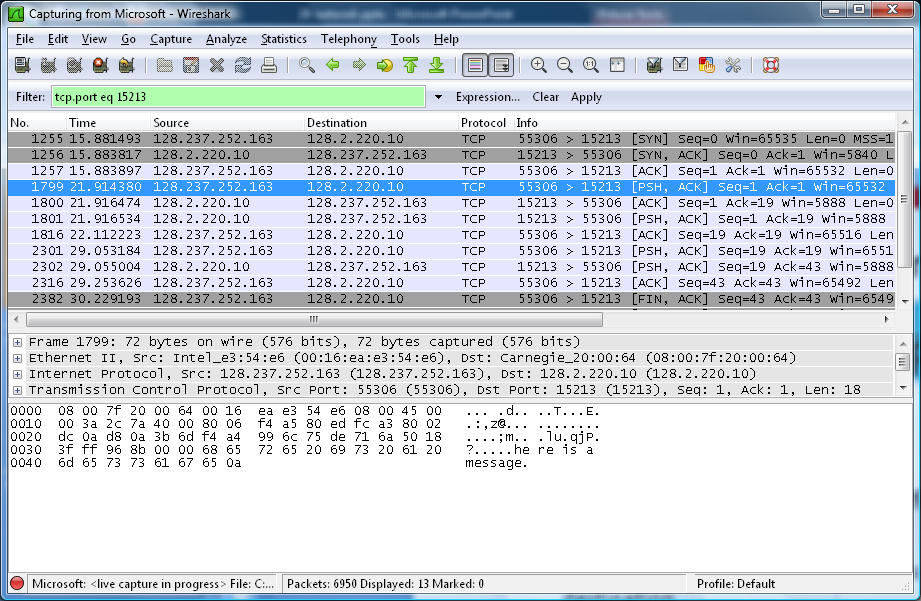 Ethical Issues
Packet Sniffer
Program that records network traffic visible at node
Promiscuous mode: Record traffic that does not have this host as source or destination
University Policy
Network Traffic: Network traffic should be considered private. Because of this, any "packet sniffing", or other deliberate attempts to read network information which is not intended for your use will be grounds for loss of network privileges for a period of not less than one full semester. In some cases, the loss of privileges may be permanent. Note that it is permissable to run a packet sniffer explicitely configured in non-promiscuous mode (you may sniff packets going to or from your machine). This allows users to explore aspects of networking while protecting the privacy of others.